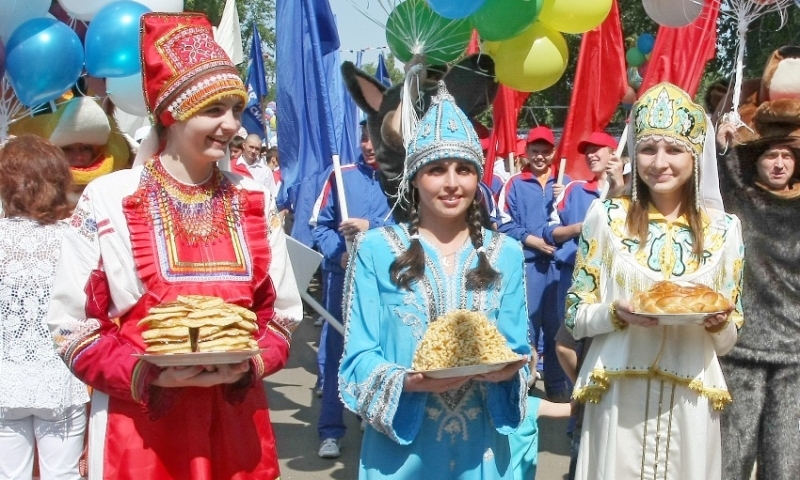 Исторические 
формы этноса
Социальные отношения
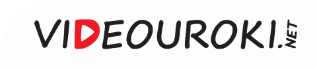 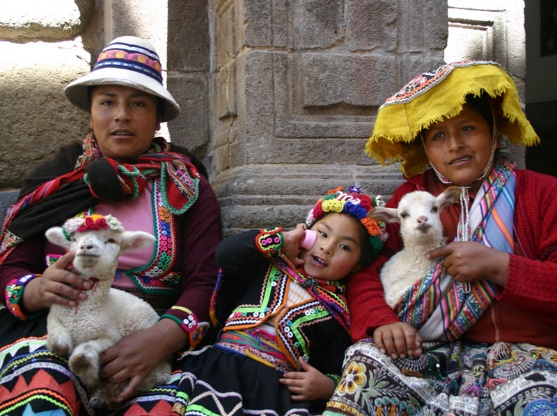 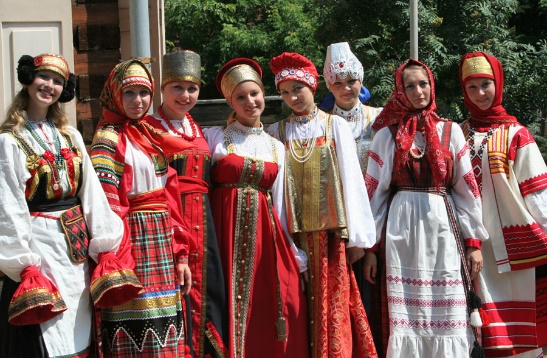 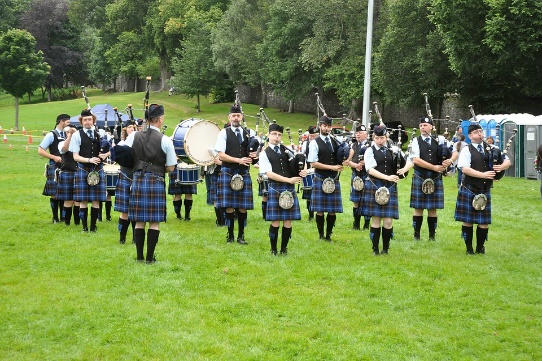 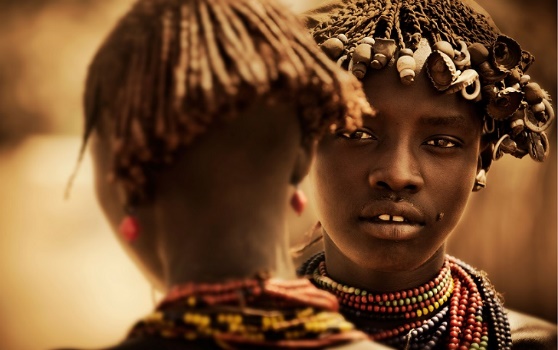 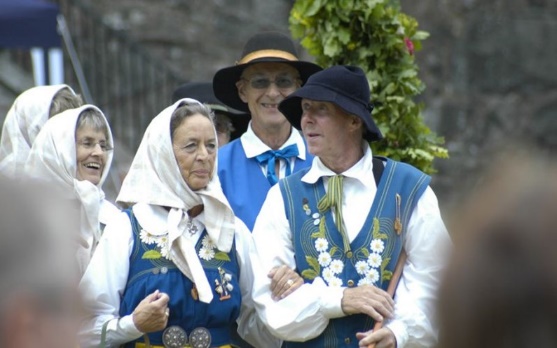 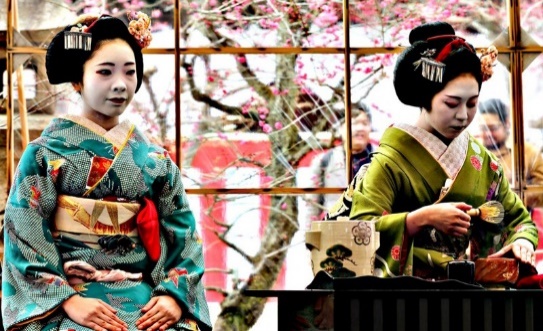 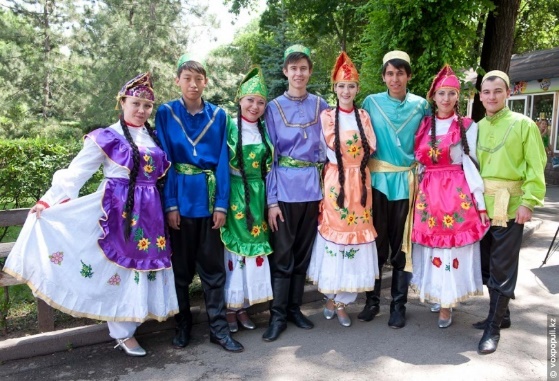 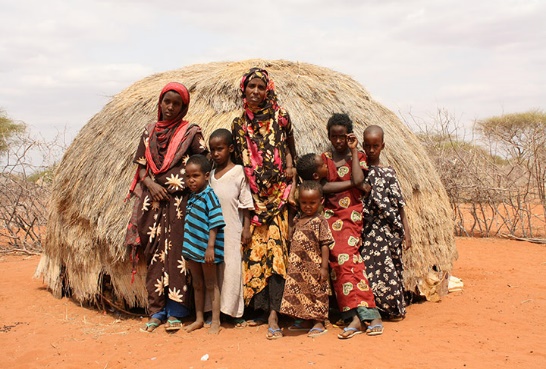 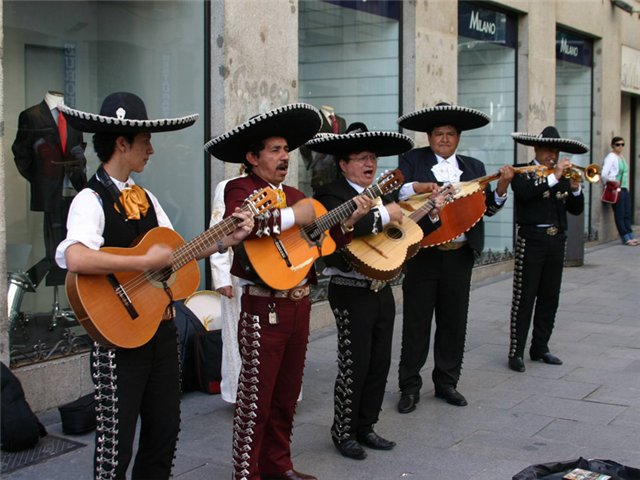 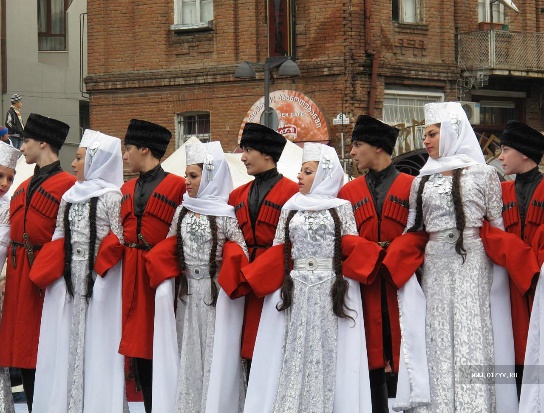 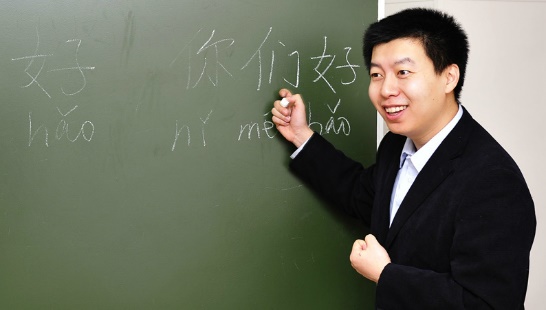 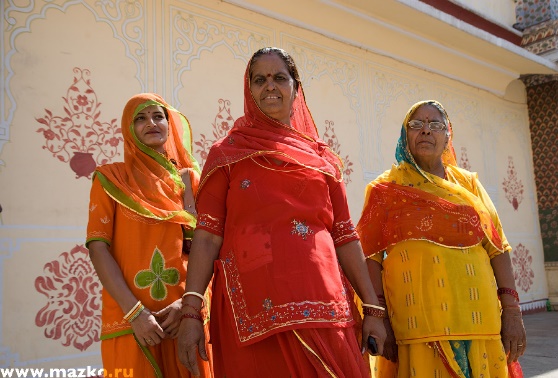 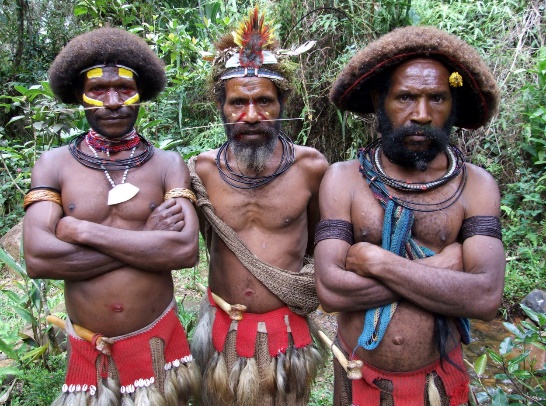 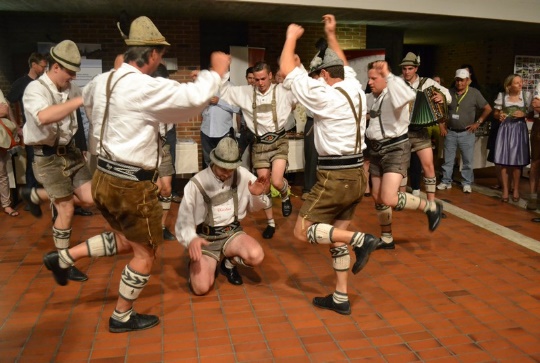 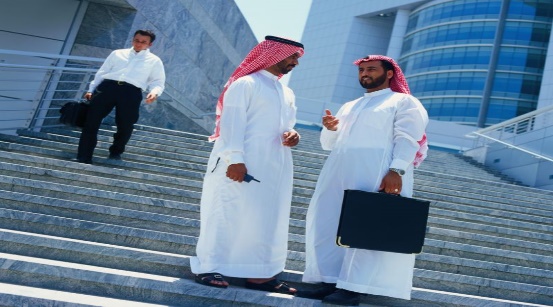 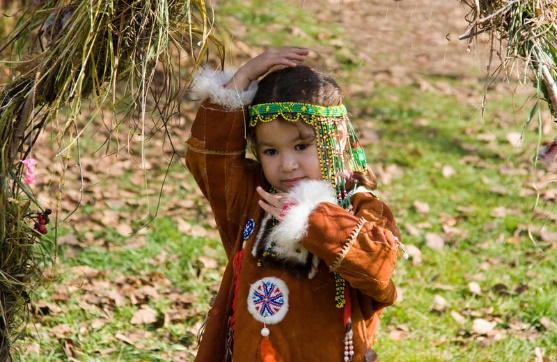 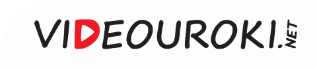 Перепись 2010 г.: в России проживают представители более 180 народов.
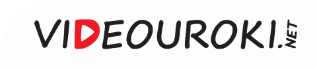 Этнос
( от греч. έθνος – народ) —
исторически сложившаяся на определённой территории общность людей, для которой характерны:

единство происхождения;
относительная общность языка, материальной и духовной культуры;
общая историческая память, осознание своего единства.
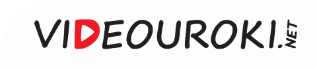 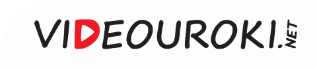 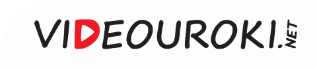 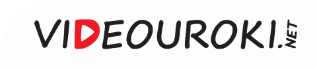 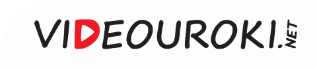 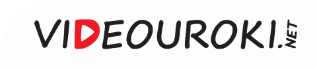 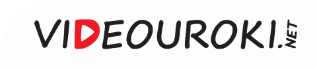 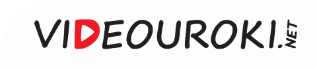 Исторические формы этнических общностей
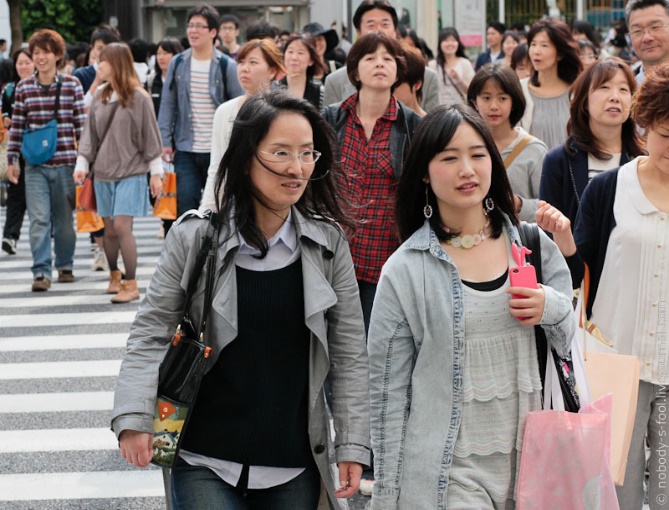 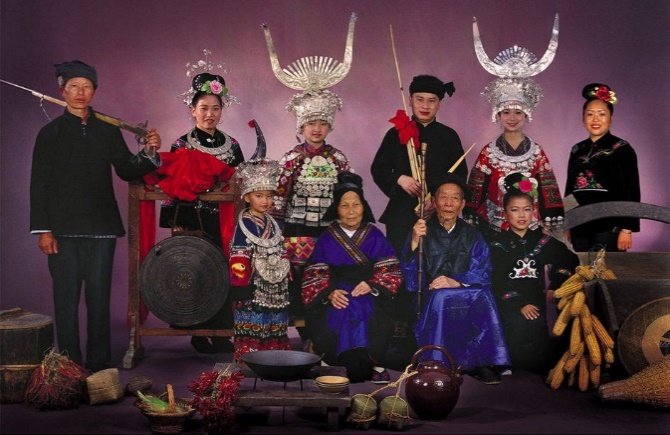 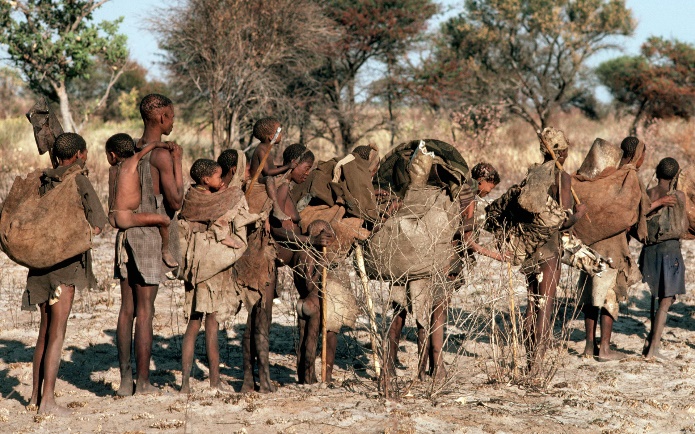 Нация
Народность
Род, племя
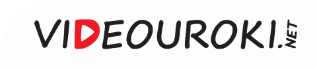 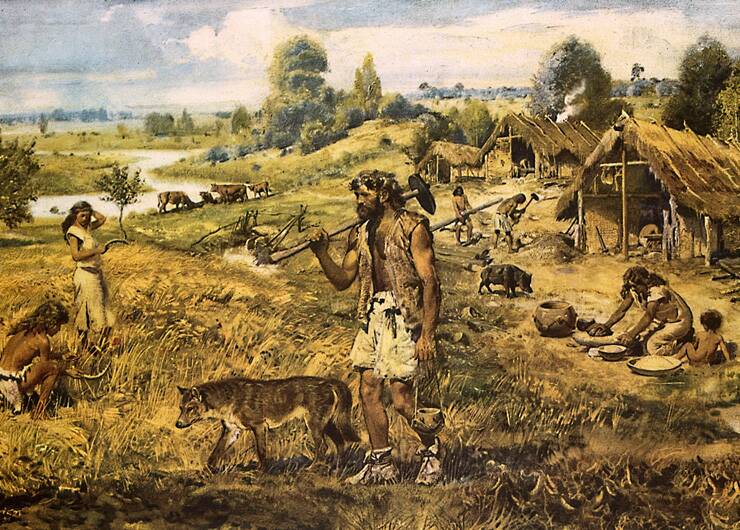 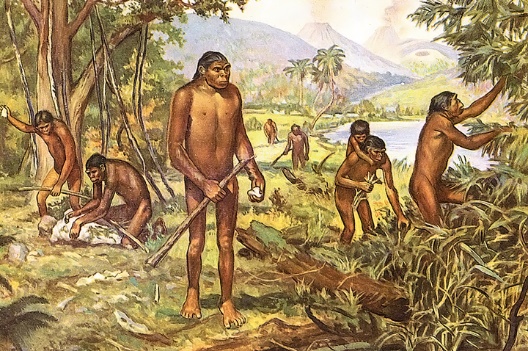 Человеческое стадо (праобщина)
Родовая община
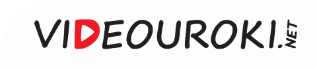 Род —
группа людей, связанных между собой узами кровного родства, имеющих общего предка.
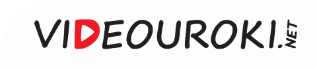 Нет социального неравенства и 
обособленной собственности.

Ведётся общее хозяйство.

Насчитывает до 50–70 человек.
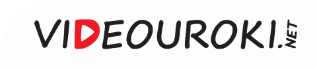 Эндогамия —
норма, предписывающая заключение брака в пределах определённой социальной или этнической группы.
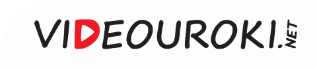 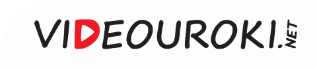 Союз родов (клан)
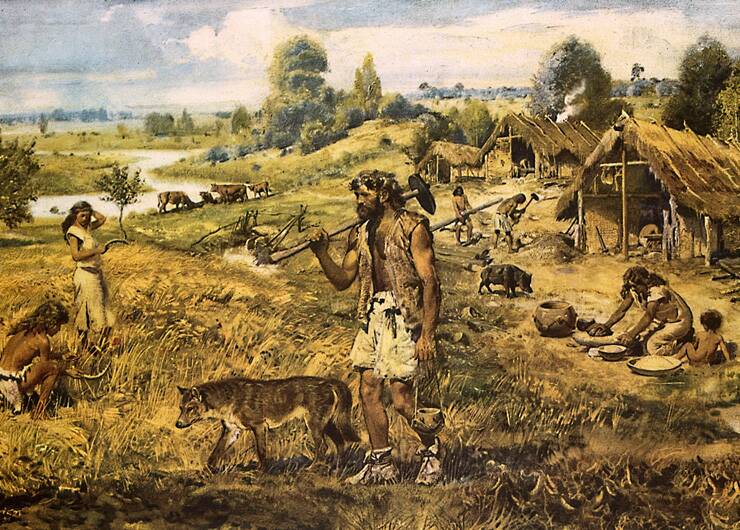 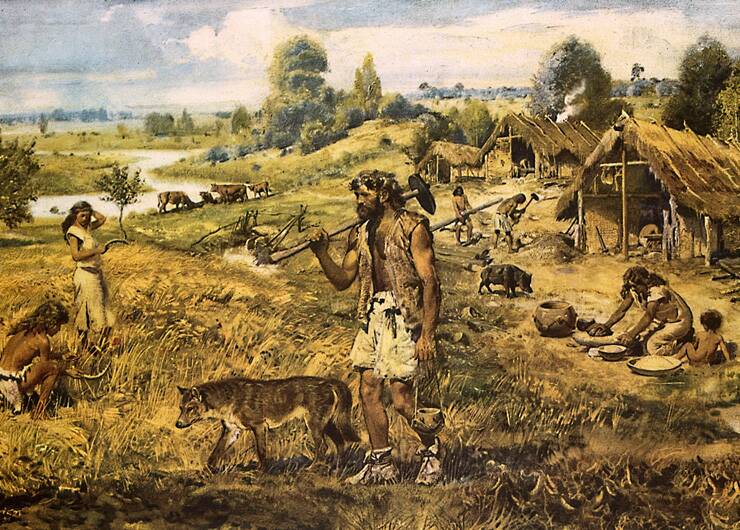 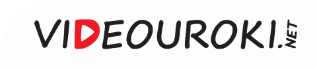 Экзогамия —
запрет брачных отношений между членами родственного или локального (например, община) коллектива.
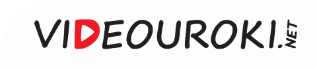 Союз родов (клан)
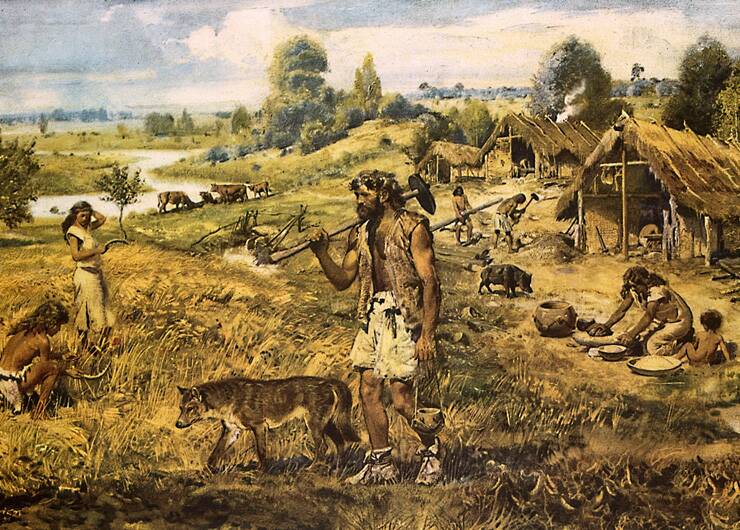 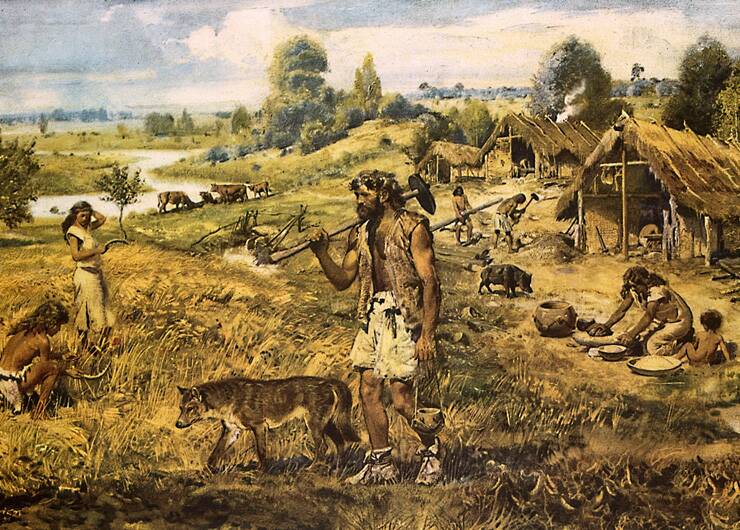 Память о единстве происхождения
Общие язык, верования, обычаи, традиции
Хозяйственное сотрудничество
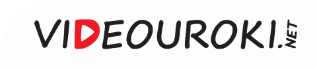 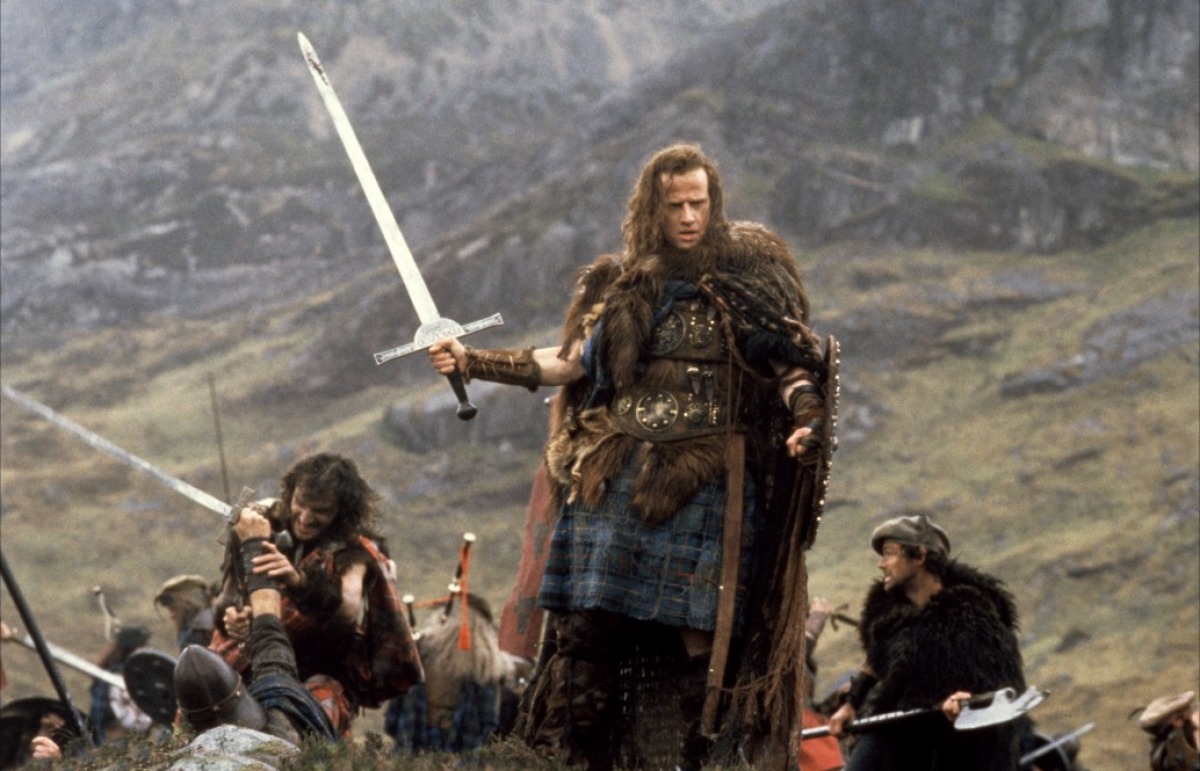 Дункан Маклауд 
из клана Маклаудов
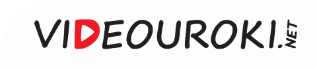 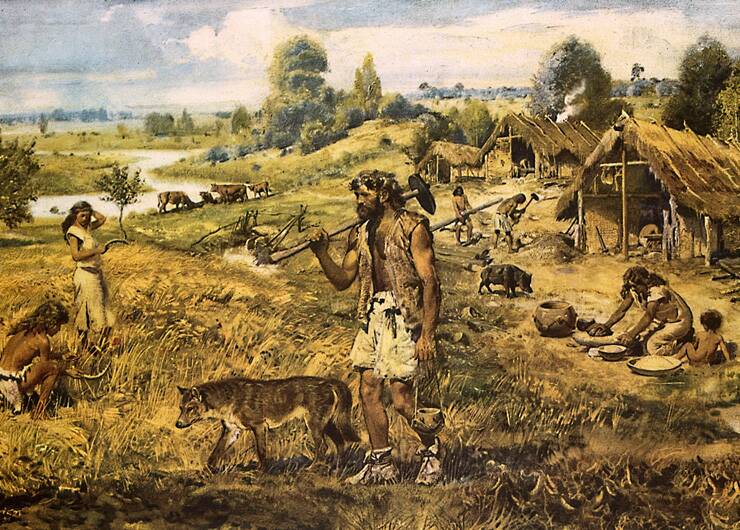 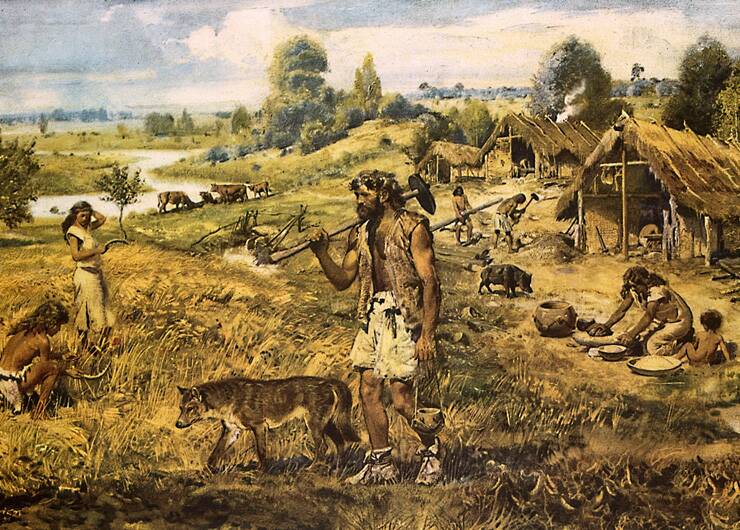 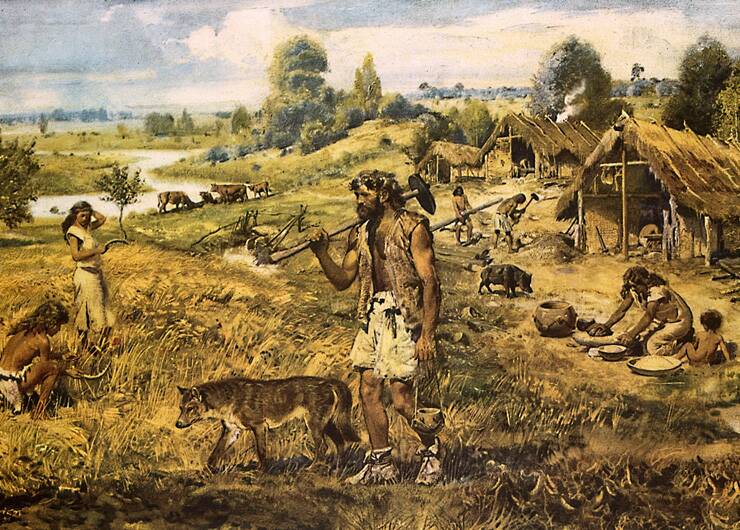 Племя
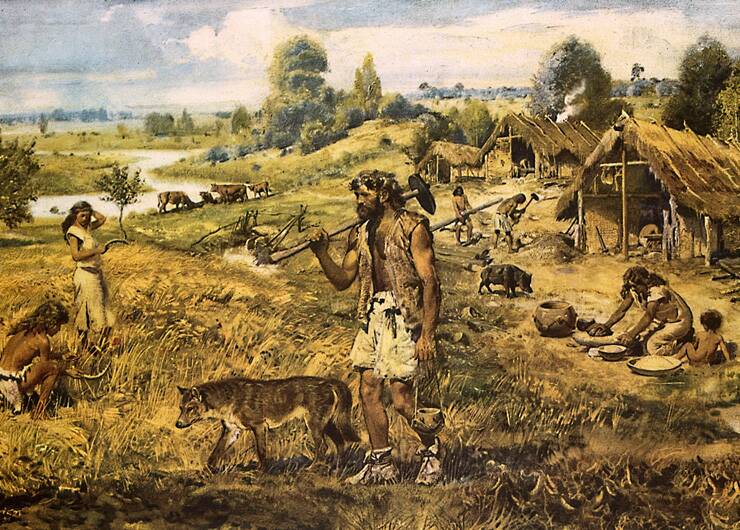 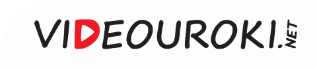 Племя —
несколько родов (кланов), объединённых общностью происхождения, территорией проживания, сходством языка 
и культуры.
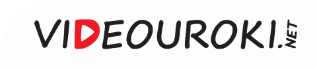 Управление племенем 
имеет определённую 
формальную структуру.
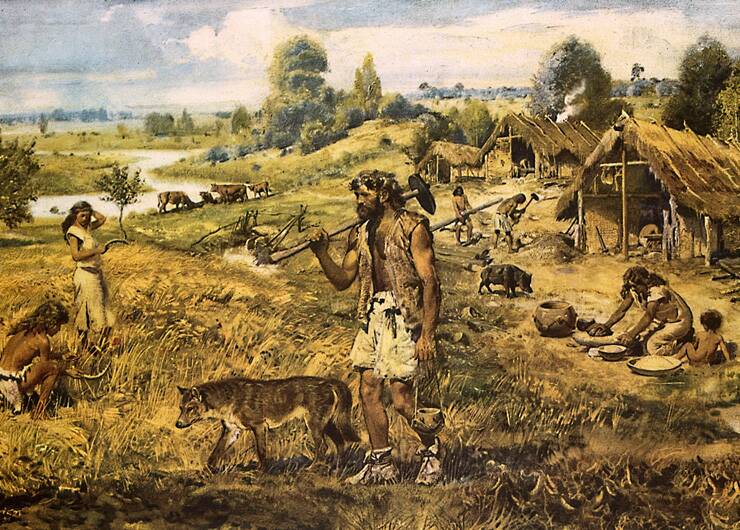 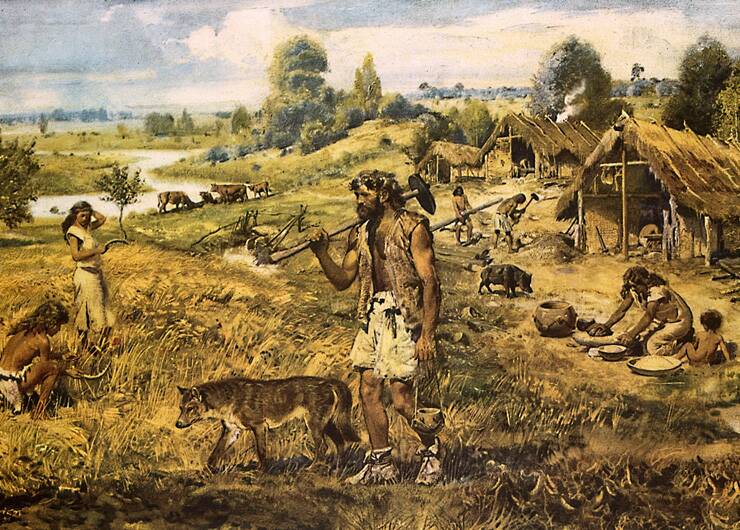 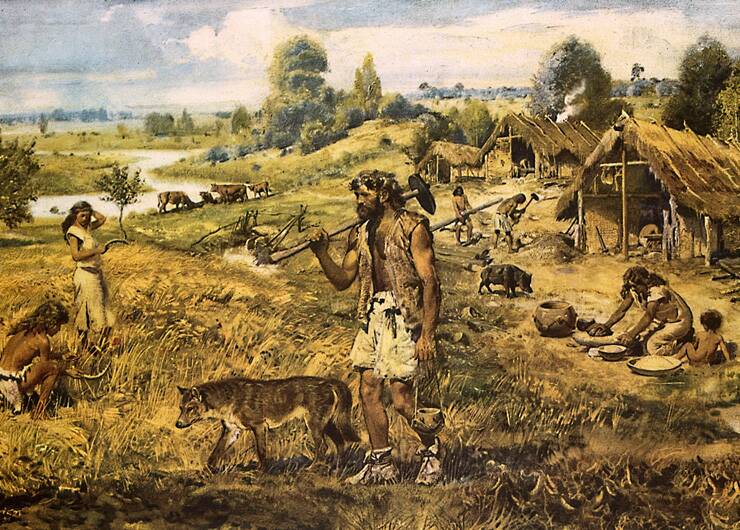 Племя
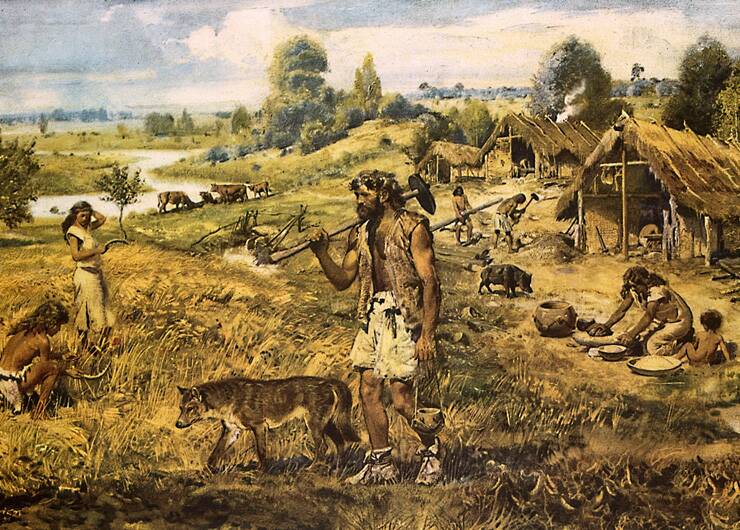 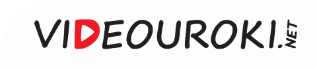 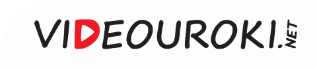 Управление племенем 
имеет определённую 
формальную структуру.
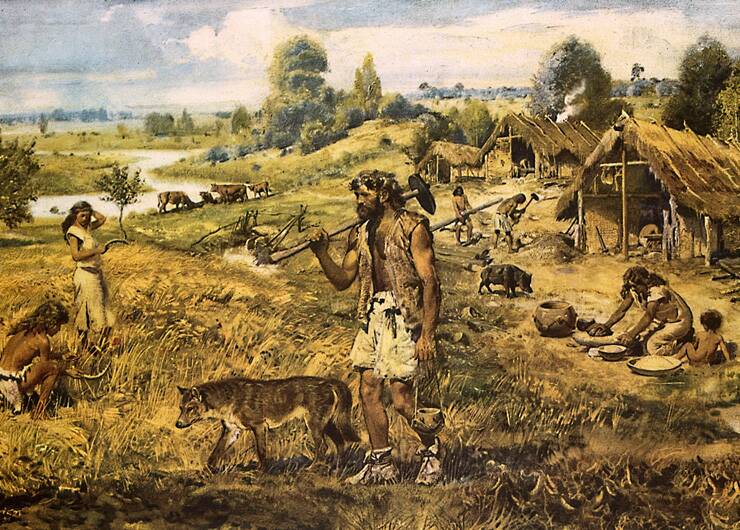 Членов племени объе-
диняла прежде всего 
общая культура.
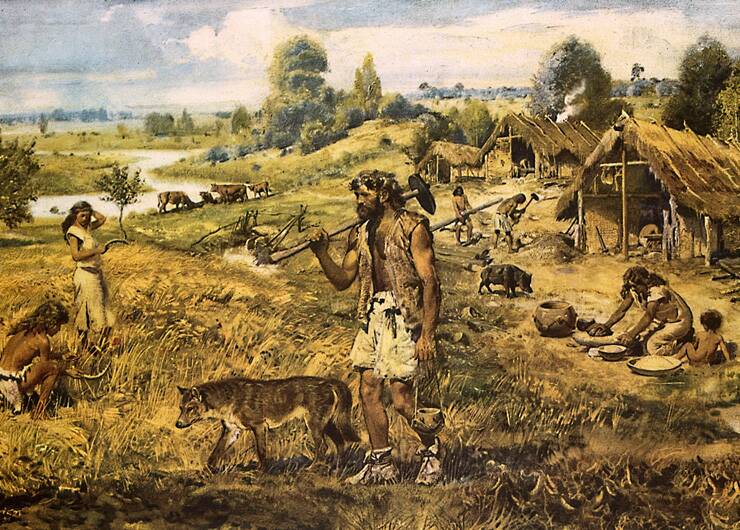 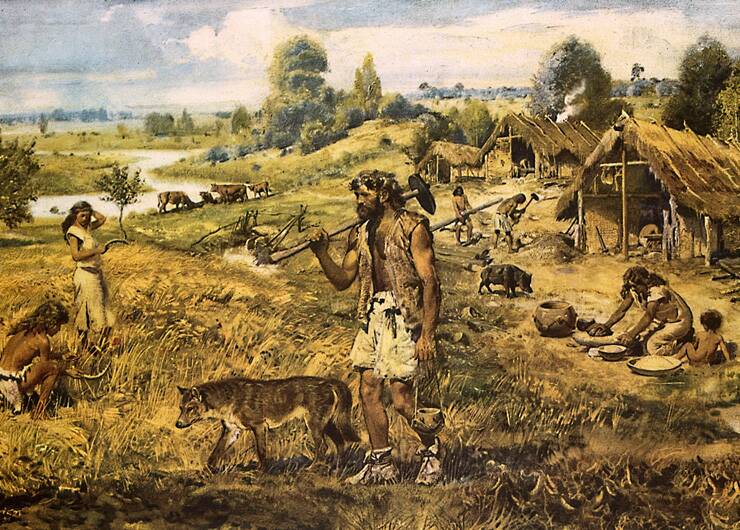 Племя
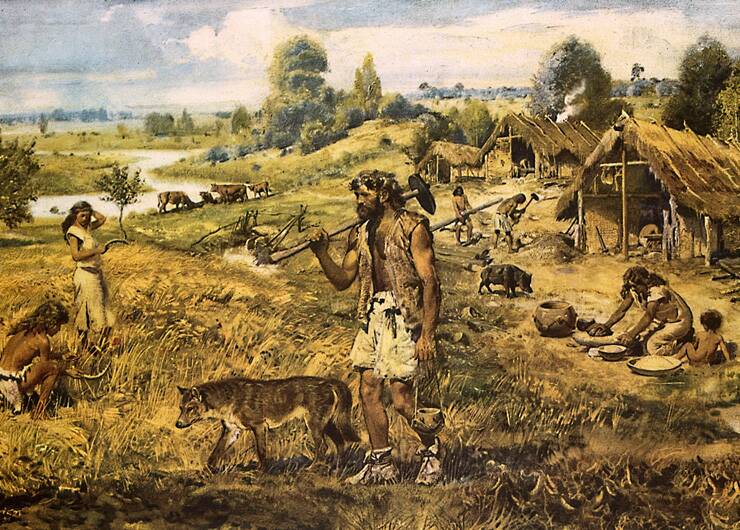 Полноправным членом 
племени мог стать и 
чужак.
Племя – исторически 
первая форма этноса.
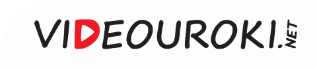 Народность —
общность людей, исторически сложившаяся в процессе разложения племенных отношений на базе общности языка и территории и развивающейся общности экономической жизни и культуры.
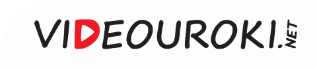 Гунны сражаются с аланцами
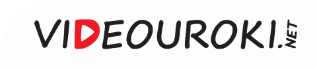 Ассимиляция —
процесс, в результате которого члены одной этнической группы утрачивают свою первоначально существовавшую культуру и усваивают культуру другой этнической группы, с которой они находятся в непосредственном контакте.
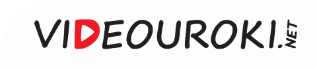 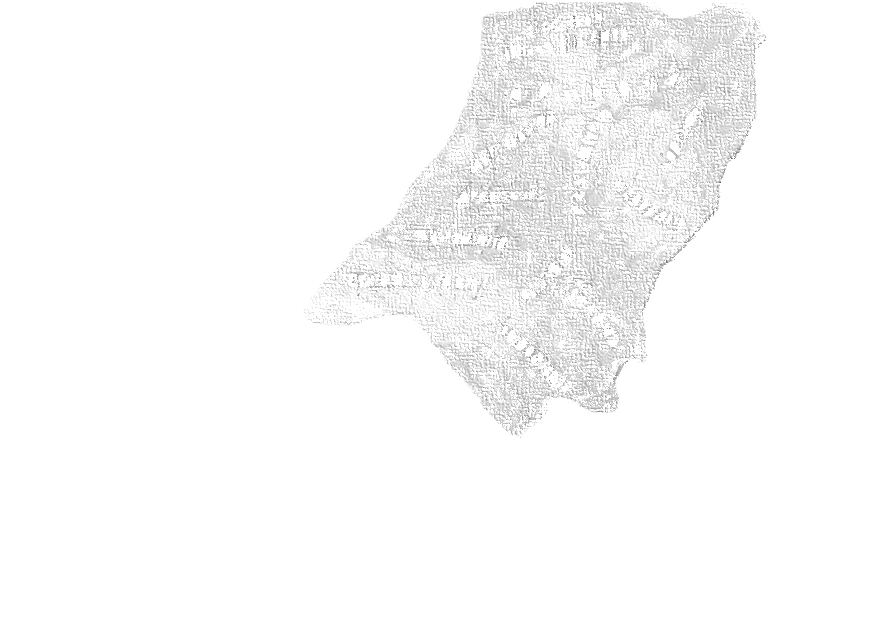 Древнерусская народность
Киевская Русь
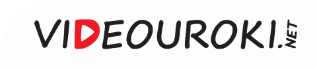 Нация —
исторически сложившаяся устойчивая общность людей, возникшая на базе общности языка, территории, экономической жизни и психического склада, проявляющегося в общности культуры.
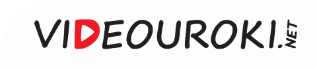 Нижегородская ярмарка
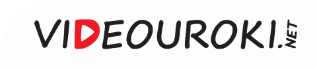 Нижегородская ярмарка
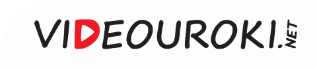 Нижегородская ярмарка
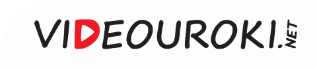 Этапы (исторические формы) развития этноса
?
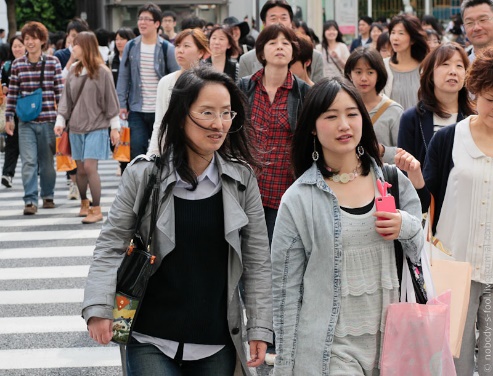 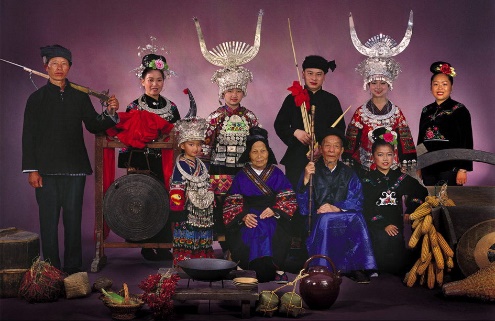 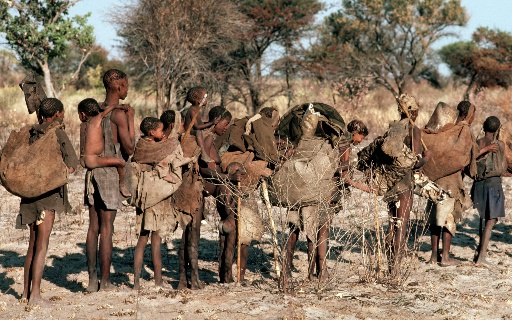 Нация
Народность
Род, племя
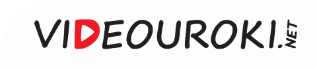